Національний історичний музей Республіки Білорусь
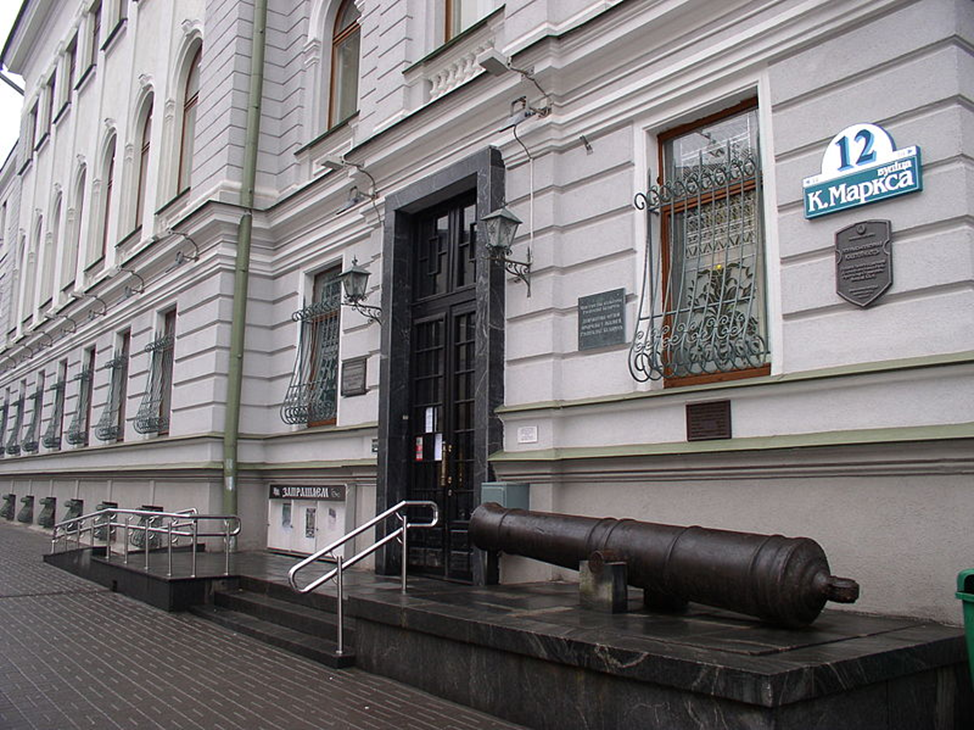 Національний історичний музей - найбільший музей Республіки Білорусь . Розташований в Мінську на вулиці Карла Маркса
В музеї міститься близько 370 тисяч одиниць зберігання.
    У музеї працюють 10 експозиційних і виставкових залів.З них вже кілька років відкриті експозиції:
 «Стародавня Білорусь (первісна епоха та Середньовіччя)», 
«Старовинна геральдика Білорусі»,
 «З історії зброї»,
 «Старий міський побут (XIX - початок XX ст.)».
У фондах музею зберігаються наступні колекції:

    археологічна
    образотворчого мистецтва
    іконопису
    кераміки
    друкарства
    народного мистецтва
    народного одягу
    нумізматична
    зброї
    письмових джерел
    сфрагістики
    фарфору та скла
    фотодокументальна джерел
    етнографії
Галерея експонатів
Обмундирування та спорядження гусар Речі Посполитої
Друк Яна Собеського
Альбрехт Антоній Радзивілл
Лев Сапіга
Меморіальні матеріали Емерік та Кароля, графів Гуттен-Чапскіх
Друкарський верстат Гутенберга
Лицар
Польсько-російський календар
Гармати
Обладунки
Скарб римських монет 1 - 2 століття н. е.